Procesos de Manufactura
Área Académica: Mantenimiento de Sistemas Mecánicos 


Profesor(a): Ing. Francisco López Sánchez


Periodo: Julio-Diciembre- 2016
Manufactura
Resumen:
La Manufactura, como campo de estudio ha sido redescubierto. Se le ha dado el desarrollo con nuevos programas y cursos en sistemas de Manufactura CAD/CAM, robótica y áreas conexas.
La Manufactura es una actividad importante desde el punto de vista tecnológico, económico e histórico, proporciona a la sociedad y a sus miembros aquellos bienes que son necesarios o deseados
Abstract
Manufacturing, as a field of study has been rediscovered. It has been given development with new programs and courses Manufacturing systems CAD / CAM, robotics and related areas.
Manufacturing is an important activity from the technological, economic and historical perspective, provides society and its members those goods that are necessary or desired
Keywords : manufacturing, rediscovered, CAD/CAM, robotics, technological, econimoc, historical
1.1 Conceptos básicos de los procesos de manufactura
Introducción
La manufactura es una actividad importante desde el punto de vista tecnológico, económico e histórico. Se puede definir la tecnología como una aplicación de la ciencia que proporciona a la sociedad y a sus miembros aquellos bienes que son necesarios o deseados. Existen numerosos ejemplos de tecnologías que afectan directa o indirectamente nuestra vida diaria. 
Son el resultado de diversas tecnologías que ayudan a nuestra sociedad y a sus miembros a vivir mejor. ¿Qué tienen estos productos en común?  Todos son manufacturas. Estos portentos tecnológicos no existirían si no hubiera sido posible producirlos. La manufactura es el factor esencial que los ha hecho posibles gracias a la tecnología.
Económicamente, la manufactura es un instrumento importante que permite a una nación crear riqueza material. En la moderna económica internacional, una nación necesita una sólida base manufacturera (o recursos naturales importantes) si desea tener una economía fuerte con la cual brindar a su pueblo un alto nivel de vida.
Históricamente se ha subestimado la importancia de la manufactura en el desarrollo de las civilizaciones, no obstante, las culturas humanas que han sabido hacer mejor las cosas a lo largo de la historia, han sido las más exitosas. Haciendo mejores herramientas, se perfeccionaron las artesanías y las armas; las artesanías les permitieron un mejor nivel de vida, las armas les permitieron conquistar a las culturas vecinas en tiempos de conflicto. En la Segunda Guerra Mundial (1939-1945) Estados Unidos sobrepasó a Alemania y Japón en producción, lo cual fue una ventaja decisiva para ganar la guerra. La historia de la civilización ha sido en gran parte, la historia de la habilidad humana para fabricar cosas
1.1.1 Definiciones
         Trataremos algunos temas generales sobre manufactura. ¿Qué es manufactura?  ¿Cómo se organiza en la industria?  ¿Cuáles son los materiales, los procesos y los sistemas con que se realiza la producción?     
 
¿Qué es manufactura?   La palabra manufactura se deriva de las palabras latinas:
                                             manus (manos) y factus (hacer); hacer con las manos
                                             manufacturing --- describe el método manual
 
Definición de manufactura. - Como campo de estudio en el contexto moderno, puede definirse de dos maneras: Tecnológica y Económica.
Tecnológicamente es la aplicación de procesos químicos y físicos que alteran la geometría, las propiedades o el aspecto de un determinado material para elaborar partes o productos terminados.
Los procesos para realizar la manufactura involucran una combinación de: Máquinas, Herramientas, Energía Trabajo manual
La manufactura se realiza casi siempre como una sucesión de operaciones. Cada una de ellas lleva al material cada vez más cerca del estado final deseado
Económicamente, la manufactura es la transformación de materiales en artículos de mayor valor, a través de una o más operaciones o procesos de ensamble. El punto clave es que la manufactura agrega valor al material original, cambiando su forma o propiedades o al combinarlo con otros materiales que han sido alterados en forma similar. El material original se vuelve más valioso mediante las operaciones de manufactura que se ejecutan sobre él. Cuando el mineral de hierro se convierte en acero, se le agrega valor, arena—en vidrio, petróleo se refina---- en plástico y el plástico en silla + valioso. Aunque la manufactura es una actividad importante, no se lleva a cabo por sí misma. Se realiza como una actividad comercial por parte de las compañías que venden sus productos a los consumidores.
El tipo de manufactura que maneja una compañía depende de la clase de producto que fabrica. Se puede explorar esta relación si examinamos primero los tipos de industrias de manufactura, e identificamos después los productos que elaboran
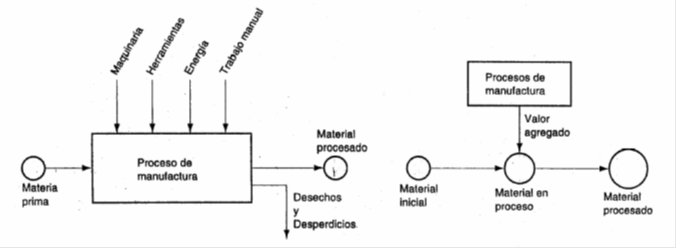 Proceso, "Proceso es el conjunto de actividades relacionadas y ordenadas con las que se consigue un objetivo determinado". En la ingeniería el concepto de proceso adquiere gran importancia, debido la práctica en esta carrera, que requiere: PLANEAR, INTEGRAR, ORGANIZAR, DIRIGIR Y CONTROLAR. Estas actividades permiten al Ingeniero lograr sus objetivos en el ejercicio de su profesión.
Diagramas De Procesos De Manufactura, para el mejor entendimiento de los procesos de manufactura es necesario el uso de diagramas que permiten la fácil identificación de actividades y sus relaciones.
Eficiencia, la relación numérica que existe entre la cantidad lograda por un sistema y la máxima cantidad que dicho sistema pueda lograr.
Efectividad, la estimación del cumplimiento de objetivos, fines o funciones de un sistema o proceso, sin que exista evaluación numérica o estándares predeterminados.
Referencias:1.- MIKELL P. GROOVER, (1997), Fundamentos de Manufactura Moderna: materiales, procesos y sistemas , PEARSON, Primera edición, Naucalpan de Juárez, Estado de México, ISBN: 968-880-846-6 2.- Serope Kalpakjian y Steven R. Schmid, Manufactura, Ingeniería y Tecnología, (2014). PEARSON, Séptima edición, México, D.F. ISBN: 978-607-32-2735--3